PROF. DR. BİRCE TABAN
ZST216 
ISI VE KÜTLE transferİ
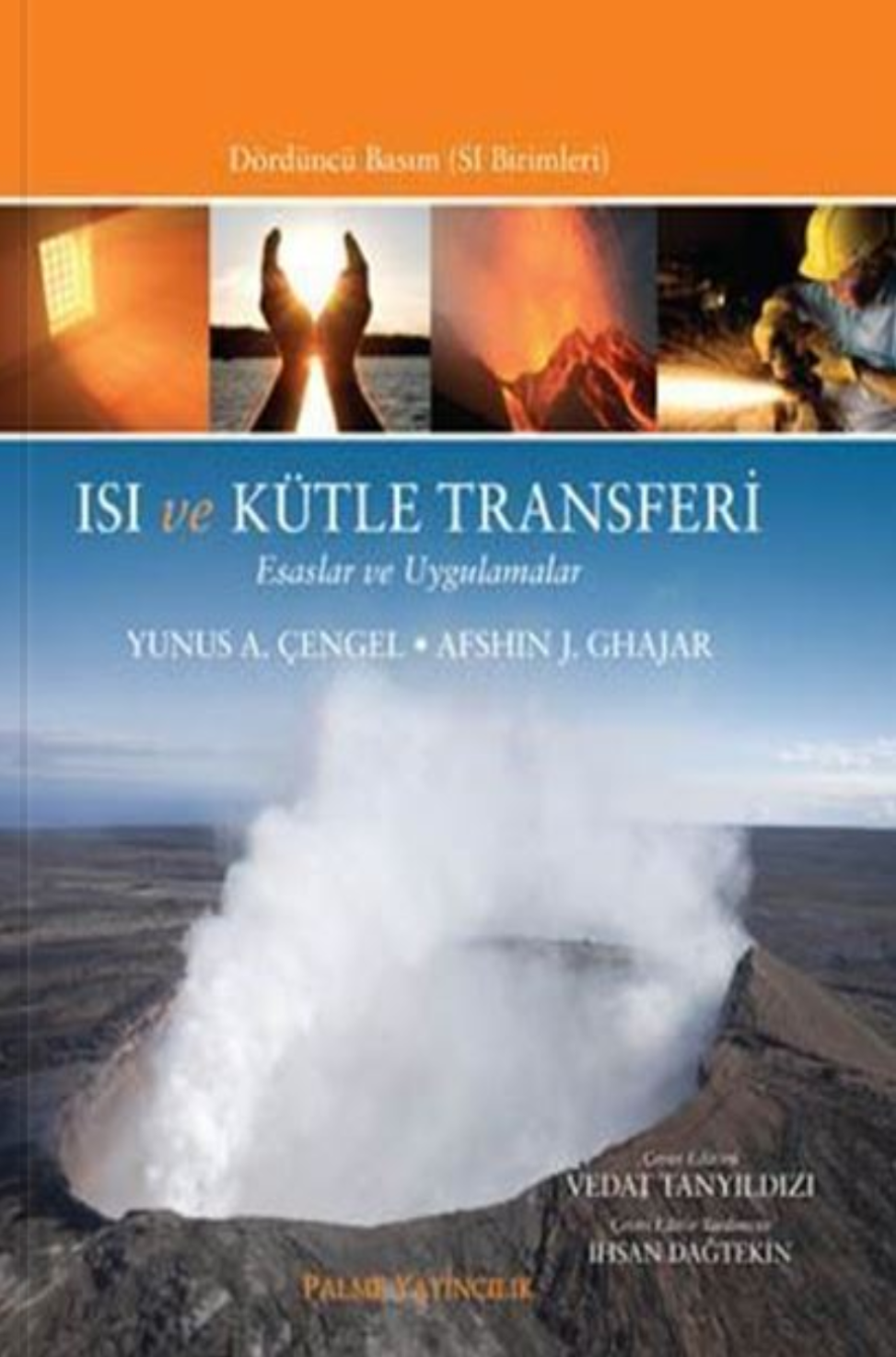 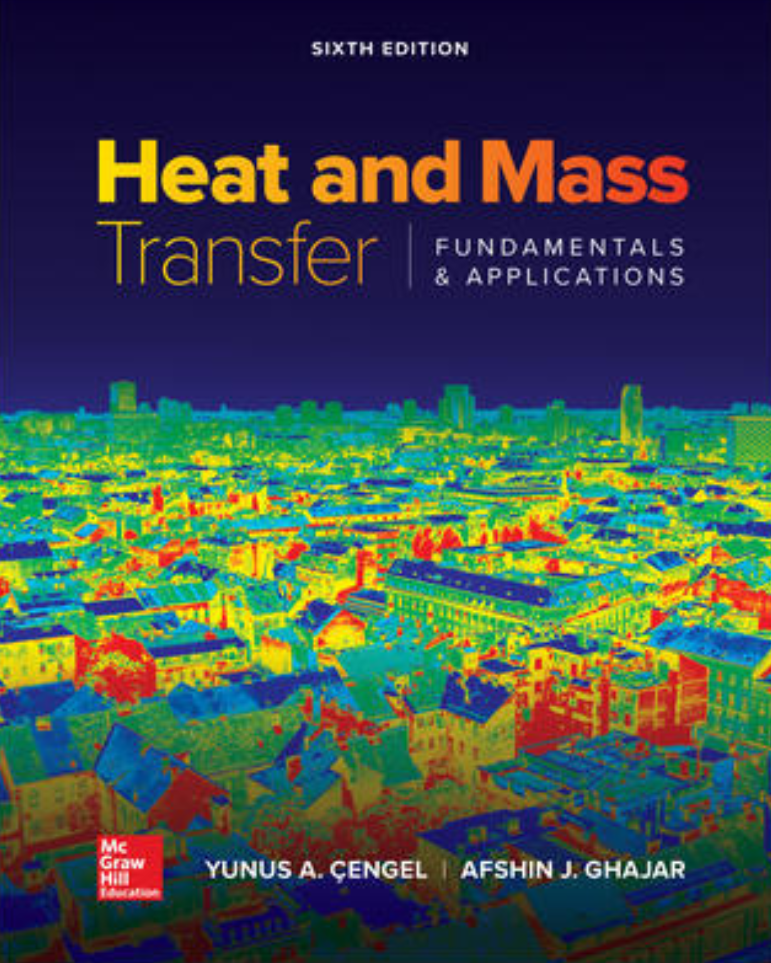 Ders kapsamında sunulan slaytlardaki tüm yazılı ve görsel materyaller; Çengel, Y. A., Ghajar, A. J., 2020. Heat and Mass Transfer - Fundamentals and Applications, 6th Edition, McGraw-Hill Companies Inc., New York, the USA, 1024 pages. ISBN: 978-9339223199 ve Çengel, Y. A., Ghajar, A. J., 2021. Isı ve Kütle Transferi - Esaslar ve Uygulamalar, Tanyıldızı, V. (Çeviri Editörü), Palme Yayınevi, Ankara, Türkiye, 908 sayfa, ISBN: 978-6053552871 künyeli kitaplardan alınmıştır.
GENEL ISI İLETİM DENKLEMİ
Bir önceki bölümde tek boyutlu ısı iletimi göz önüne  alınmış ve diğer boyutlarda ısı iletiminin ihmal  edilebileceği kabul edilmiştir.
Uygulamada karşılaşılan çoğu ısı transfer problemine  tek boyutlu olarak yaklaşılabilir; bu kitapta çoğunlukla  bu tür problemlere değinilmektedir. Ancak her zaman durum böyle değildir ve bazen diğer  doğrultulardaki ısı transferinin de göz önüne alınması  gerekir.
Bu durumlarda ısı transferi çok boyutlu ısı transferi  olarak adlandırılır. Bu bölümde kartezyen, silindirik ve  küresel koordinat sistemlerinde ana diferansiyel  denklemler türetilmektedir.
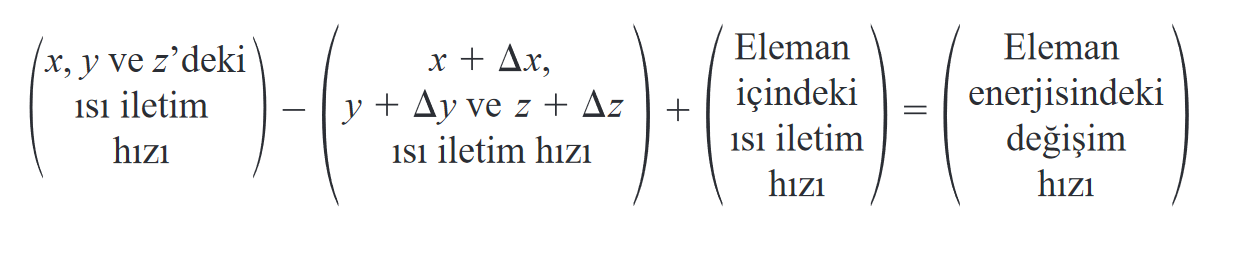 Kartezyen Koordinatlar
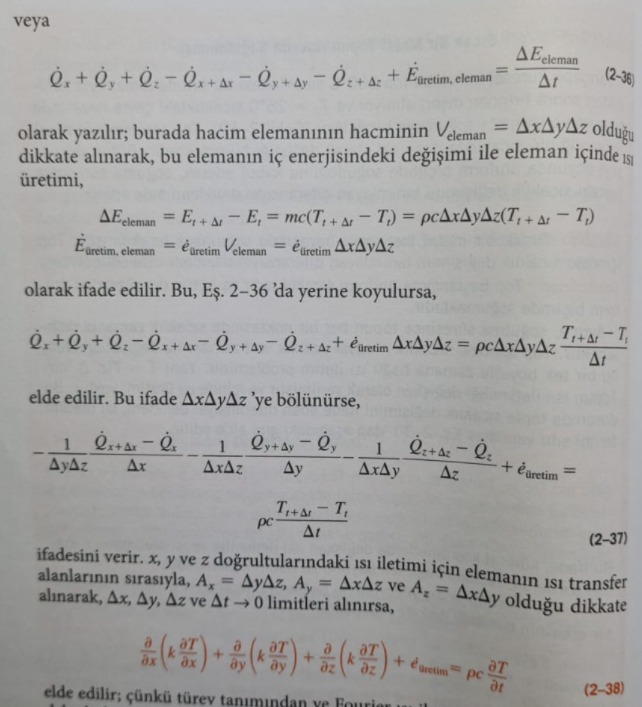 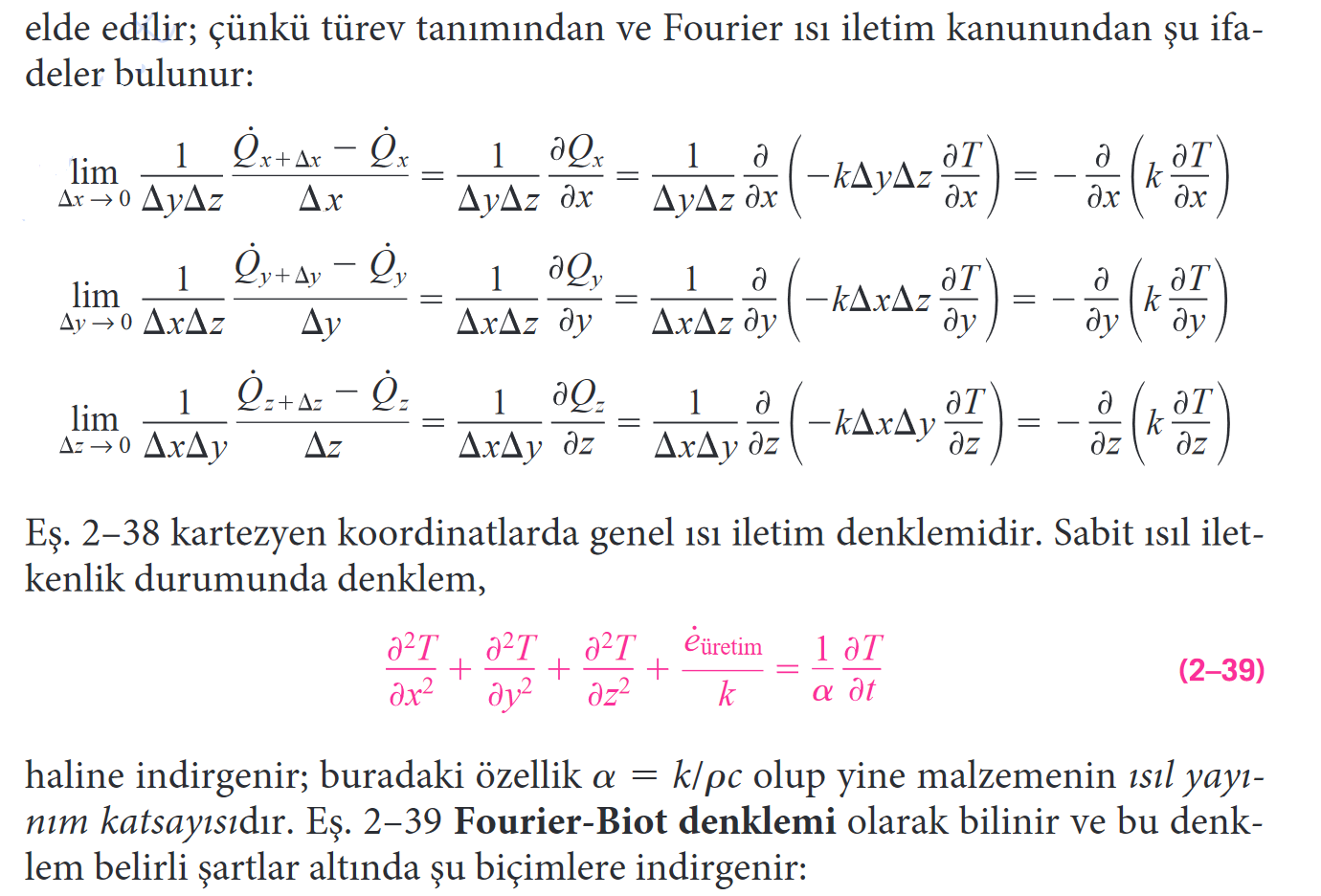 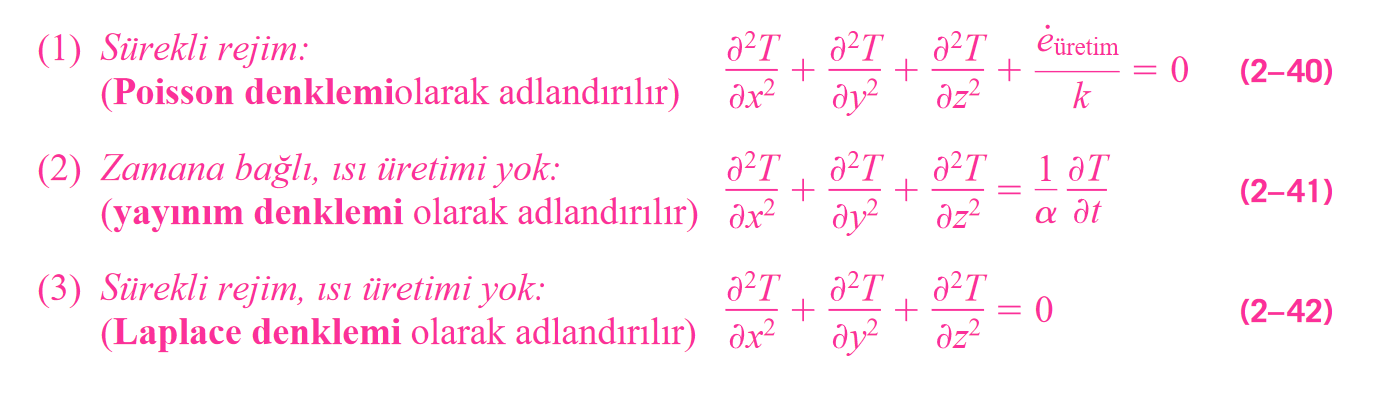 Bir noktanın kartezyen ve silindirik koordinat sistemlerindeki koordinatları arasında:
Silindirik Koordinatlar
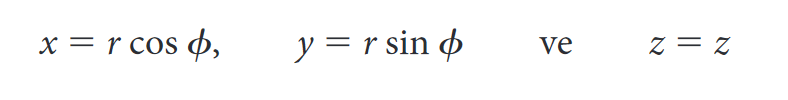 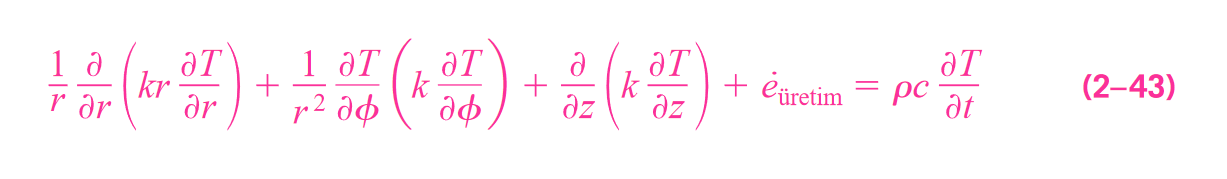 Küresel Koordinatlar
Bir noktanın Kartezyen ve küresel koordinat sistemlerindeki  koordinatları arasında:
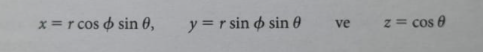